Kέντρα Διαφοροδιάγνωσης, Διάγνωσης και Υποστήριξης (ΚΕΔΔΥ)
Συχνές ερωτήσεις
Τι είναι η διαφοροδιάγνωση;
Διαφορική διάγνωση ή διαφοροδιάγνωση είναι η διαγνωστική διαδικασία μέσω της οποίας αποκλείονται παθήσεις με παρόμοια συμπτώματα ώστε να καταλήξουμε στην επικρατέστερη διάγνωση.
ΚΕΔΔΥ: Τι είναι και που απευθύνεται;
είναι αποκεντρωμένη δημόσια εκπαιδευτική υπηρεσία, αρμοδιότητας Υπουργείου Παιδείας
υπάγεται στην Περιφερειακή Διεύθυνση Εκπαίδευσης και έχει ως σκοπό την προσφορά υπηρεσιών διάγνωσης, αξιολόγησης και υποστήριξης των μαθητών και ιδιαίτερα εκείνων που έχουν ειδικές εκπαιδευτικές ανάγκες.
ΚΕΔΔΥ: Τι είναι και που απευθύνεται;
αναλαμβάνει δραστηριότητες υποστήριξης, πληροφόρησης και ευαισθητοποίησης των εκπαιδευτικών, των γονέων και της κοινωνίας.
Ποιους αξιολογεί το ΚΕΔΔΥ;
αξιολογεί μαθητές που δεν έχουν συμπληρώσει το εικοστό δεύτερο (22ο) έτος της ηλικίας τους.
Πώς & από ποιούς γίνεται η αξιολόγηση;
Η αξιολόγηση πραγματοποιείται από πενταμελή διεπιστημονική ομάδα, που απαρτίζεται από έναν εκπαιδευτικό Ειδικής Αγωγής και Εκπαίδευσης (ΕΑΕ) (προσχολικής ή πρωτοβάθμιας ή δευτεροβάθμιας εκπαίδευσης), έναν παιδοψυχίατρο ή παιδίατρο με εξειδίκευση στην παιδονευρολογία ή νευρολόγο με εξειδίκευση στην παιδονευρολογία, έναν κοινωνικό λειτουργό, έναν ψυχολόγο και έναν λογοθεραπευτή (μετά από εισήγηση είναι δυνστή η παρουσία εργοθεραπευτή).
Ποιες είναι οι αρμοδιότητες ενός ΚΕΔΔΥ;
Η έρευνα για τη διαπίστωση του είδους και του βαθμού των δυσκολιών των ατόμων με ειδικές εκπαιδευτικές ανάγκες στο σύνολο των παιδιών σχολικής και προσχολικής ηλικίας.
Η εισήγηση για την εγγραφή, κατάταξη και φοίτηση μαθητών στην κατάλληλη σχολική μονάδα καθώς και η παρακολούθηση και αξιολόγηση της εκπαιδευτικής πορείας τους, σε συνεργασία με τους σχολικούς συμβούλους, τους διευθυντές των σχολείων και τους εκπαιδευτικούς των Σχολικών Μονάδων Ειδικής Αγωγής (ΣΜΕΑ).
Ποιες είναι οι αρμοδιότητες ενός ΚΕΔΔΥ;
Η εισήγηση για την κατάρτιση προσαρμοσμένων εξατομικευμένων ή ομαδικών προγραμμάτων .
Η συμβουλευτική και επαγγελματική υποστήριξη και ενημέρωση στο διδακτικό προσωπικό και σε όσους συμμετέχουν στην εκπαιδευτική διαδικασία.
Ποιες είναι οι αρμοδιότητες ενός ΚΕΔΔΥ;
Ο καθορισμός του είδους των βοηθημάτων και οργάνων που έχει ανάγκη ένα παιδί στο σχολείο ή στο σπίτι καθώς και η κατάρτιση των προτάσεων για την καλύτερη παραμονή του στους χώρους της εκπαίδευσης.
Η εισήγηση για την αντικατάσταση των γραπτών δοκιμασιών των μαθητών με ειδικές εκπαιδευτικές ανάγκες με προφορικές ή άλλης μορφής δοκιμασίες στις εξετάσεις της δευτεροβάθμιας εκπαίδευσης.
Ποιες είναι οι αρμοδιότητες ενός ΚΕΔΔΥ;
Η εισήγηση για την ίδρυση, κατάργηση, προαγωγή, υποβιβασμό, μετατροπή, ή συγχώνευση σχολείων ειδικής αγωγής και τμημάτων ένταξης.
Πότε γίνεται η αξιολόγηση των μαθητών;
Κάθε χρόνο τους μήνες Νοέμβριο και Δεκέμβριο.
Ποια είναι η διαδικασία που ακολουθείται;
1. Στο Σχολείο:
Καλείται ο Σχολικός Σύμβουλος για κατάρτιση ειδικού προγράμματος.
Αν οι δυσκολίες παραμένουν, καλείται ο Σύμβουλος Ειδικής Αγωγής.
Αν υπάρχουν ενδείξεις σοβαρής διαταραχής, ΤΟΤΕ ΜΟΝΟ, και με τη σύμφωνη γνώμη των γονέων γίνεται παραπομπή στο ΚΕΔΔΥ.
Ποια είναι η διαδικασία που ακολουθείται;
2. Στο ΚΕΔΔΥ
Ο γονιός ή ο έχων τη γονική μέριμνα κάνει αίτηση.
Γίνεται η αξιολόγηση.
Το σχολείο συμβάλλει παρέχοντας στοιχεία.
Μετά την αξιολόγηση συντάσσεται η γνωμάτευση και το Ειδικό Εξατομικευμένο Πρόγραμμα, τα οποία αποστέλλονται στο Σχολείο.
Ποια είναι η διαδικασία που ακολουθείται;
Μετά την αξιολόγηση συντάσσεται η γνωμάτευση και το Ειδικό Εξατομικευμένο Πρόγραμμα, τα οποία αποστέλλονται στο Σχολείο.
Ποια είναι τα άτομα με ειδικές εκπαιδευτικές ανάγκες;
Σύμφωνα με το Ν. 2817/2000 άτομα με ειδικές εκπαιδευτικές ανάγκες θεωρούνται τα άτομα που έχουν σημαντική δυσκολία μάθησης και προσαρμογής, εξαιτίας σωματικών, διανοητικών, ψυχολογικών, συναισθηματικών και κοινωνικών ιδιαιτεροτήτων.
Ποια είναι τα άτομα με ειδικές εκπαιδευτικές ανάγκες;
Στα άτομα αυτά περιλαμβάνονται όσοι έχουν:
νοητική ανεπάρκεια ή ανωριμότητα,
ιδιαίτερα σοβαρά προβλήματα όρασης (τυφλοί, αμβλύωπες) ή ακοής (κωφοί, βαρήκοοι),
σοβαρά νευρολογικά ή ορθοπεδικά ελαττώματα ή προβλήματα υγείας,
προβλήματα λόγου και ομιλίας,
ειδικές δυσκολίες στη μάθηση, όπως δυσλεξία, δυσαριθμησία, δυσαναγνωσία,
σύνθετες γνωστικές, συναισθηματικές και κοινωνικές δυσκολίες και όσοι παρουσιάζουν αυτισμό και άλλες διαταραχές ανάπτυξης.
Ποια είναι τα άτομα με ειδικές εκπαιδευτικές ανάγκες;
πρόσωπα νηπιακής, παιδικής και εφηβικής ηλικίας που δεν ανήκουν σε μια από τις προηγούμενες περιπτώσεις αλλά έχουν την ανάγκη από ειδική εκπαιδευτική προσέγγιση και φροντίδα για ορισμένη χρονική περίοδο ή για ολόκληρη την περίοδο της σχολικής ζωής τους.
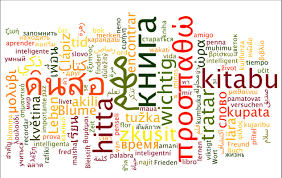 Και με την Ξένη Γλώσσα;;;;;;;;;
Οι εκπαιδευτικοί:
Απλουστεύουν και κωδικοποιούν το περιεχόμενο της κάθε διδακτικής ενότητας,
δεν εντάσσουν στο μάθημά τους δυσνόητα γλωσσικά στοιχεία (δύσκολες λέξεις, μορφοσυντακτικά φαινόμενα),
αναθέτουν ρόλους στο πλαίσιο απλών και παιγνιωδών δραστηριοτήτων οι οποίες ανταποκρίνονται στα ενδιαφέροντα και στις ανάγκες τους, αποδεικνύουν και ενισχύουν τις ικανότητές τους,
χρησιμοποιούν κυρίως ασκήσεις αντιστοίχισης, πολλαπλών επιλογών,
ανακεφαλαιώνουν σε κάθε διδακτική ώρα τα όσα πρέπει να μάθουν οι μαθητές τους,
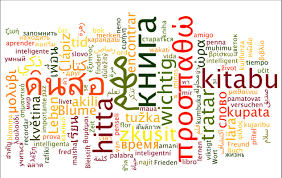 Και με την Ξένη Γλώσσα;;;;;;;;;
υποδεικνύουν στρατηγικές μάθησης και τους ζητούν να τις εφαρμόσουν σε πολύ εύκολες δραστηριότητες προκειμένου να ενισχύεται η αυτοπεποίθησή τους,
συζητούν με τους μαθητές σχετικά με αυτά που τους δυσκολεύουν και με ότι θα τους άρεσε να κάνουν στο πλαίσιο του μαθήματος,
Αξιολογούν, αποτιμώντας κυρίως την προσπάθειά τους, τη μαθησιακή τους συμπεριφορά και την πρόοδό τους σε σχέση πάντα με τις δυνατότητες και τις δεξιότητές τους ενθαρρύνοντας και επιβραβεύοντας κάθε τους ‘’επίτευγμα’’ (Φ. 52  /121 /14903 / Γ1 ).